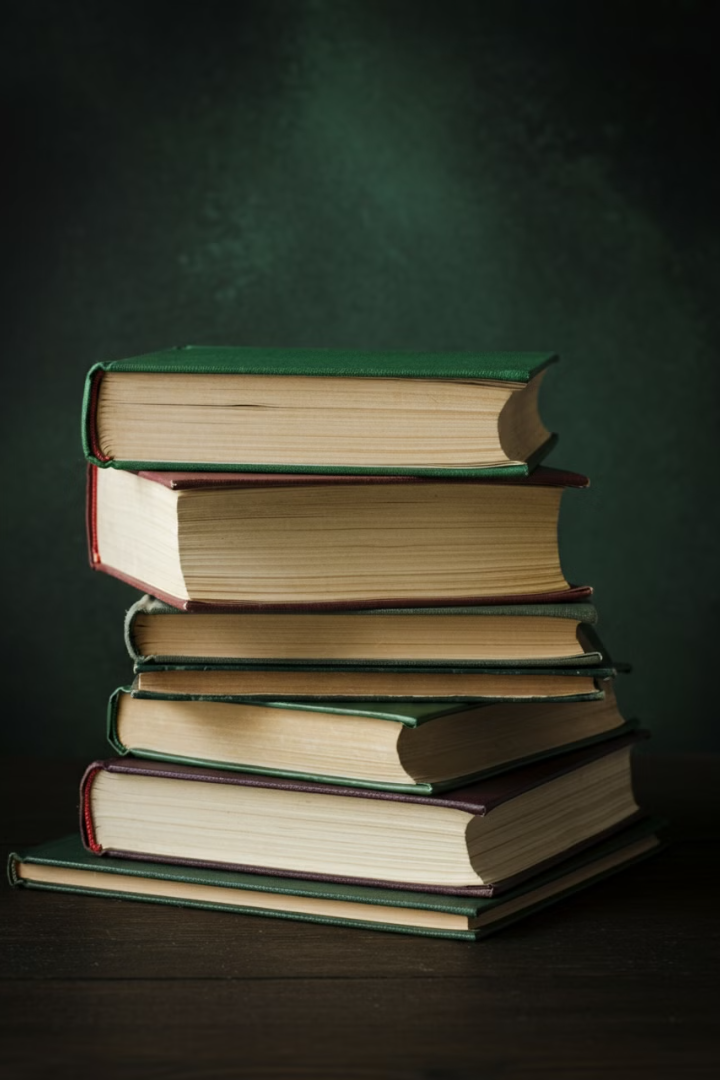 Русская детская литература второй половины XIX века
Этот период ознаменовался появлением выдающихся произведений для детей. Мы рассмотрим работы С.Т. Аксакова, Ф.М. Достоевского и Л.Н. Толстого.
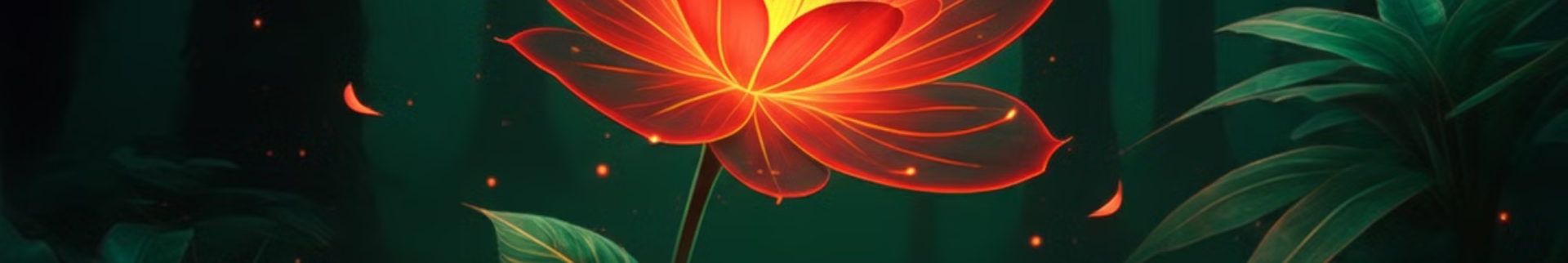 Сказка "Аленький цветочек" С.Т. Аксакова
Сюжет
1
Девушка отправляется к чудовищу ради спасения отца. Она снимает проклятие своей любовью.
Символ
2
Волшебный цветок - центральный символ сказки. Он олицетворяет любовь и принятие.
Сравнение
3
Сказка напоминает "Красавицу и чудовище". Обе истории учат не судить по внешности.
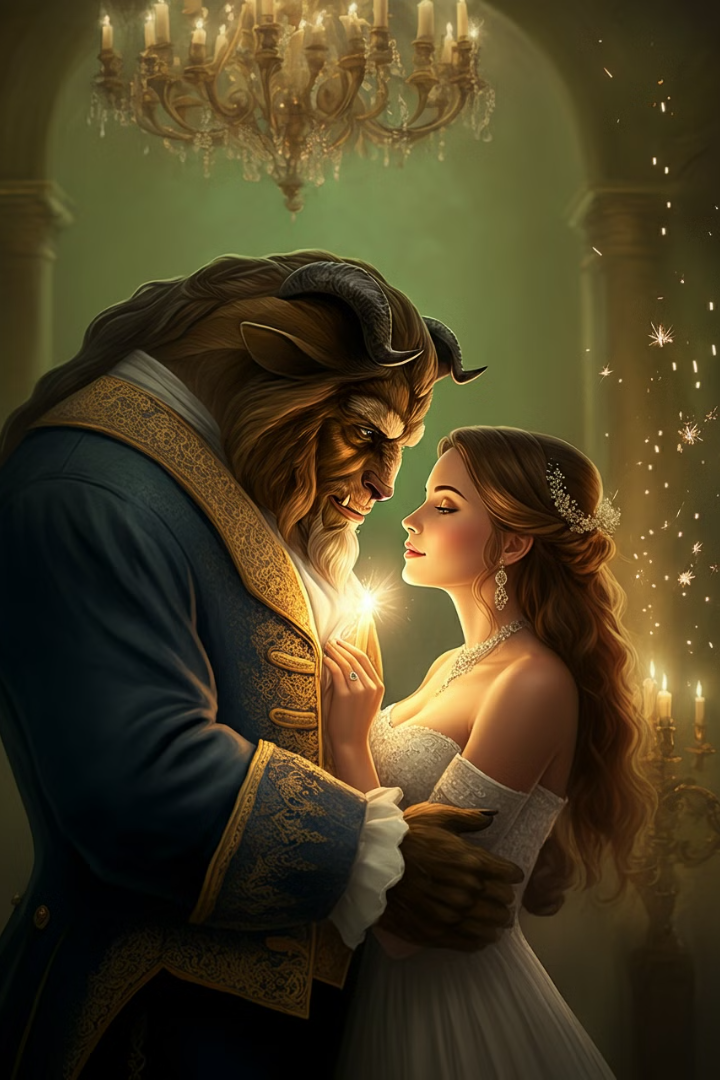 Темы в "Аленьком цветочке"
Любовь и принятие
1
Сила любви помогает преодолеть страх и разрушить проклятие.
Образ чудовища
2
Внутренние качества важнее внешности. Чудовище оказывается добрым внутри.
Символ цветка
3
"Аленький цветочек" олицетворяет важные ценности и волшебство.
Творческое задание по "Аленькому цветочку"
Сравнение версий
Рисунок символа
Найдите отличия между "Красавицей и чудовищем" и "Аленьким цветочком".
Нарисуйте свое представление о волшебном цветке и его значении.
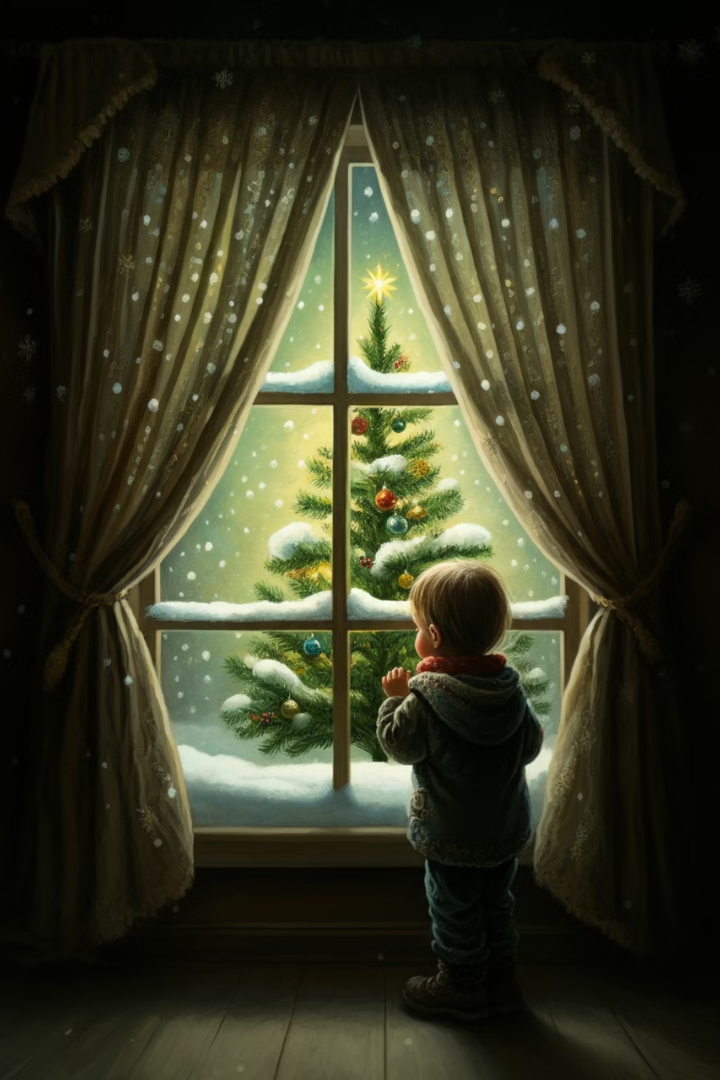 "Мальчик у Христа на елке" Ф.М. Достоевского
Символы
Холод и темнота подвала отражают внутреннее состояние мальчика.
Религиозные мотивы
Ребенок символизирует чистоту и невинность, как в Евангелии.
Социальная критика
Рассказ отражает несправедливость взрослого мира по отношению к детям.
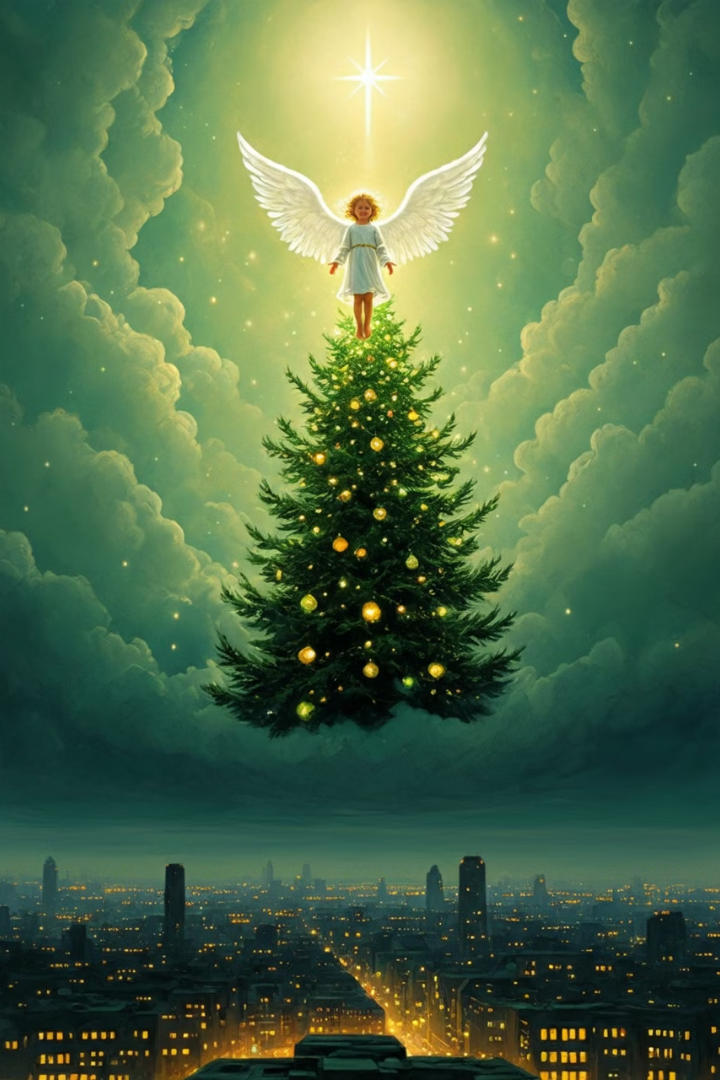 Анализ "Мальчика у Христа на елке"
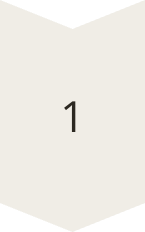 Трагичность судьбы
Автор показывает страдание ребенка в чуждом ему мире.
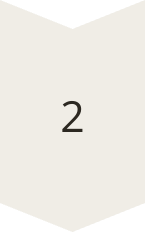 Символика тепла и холода
Противопоставление холодного подвала и теплой рождественской елки Христа.
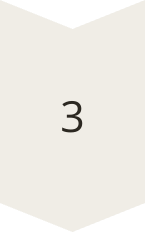 Социальная несправедливость
Критика взрослого мира через призму детского восприятия.
Творческое задание по рассказу Достоевского
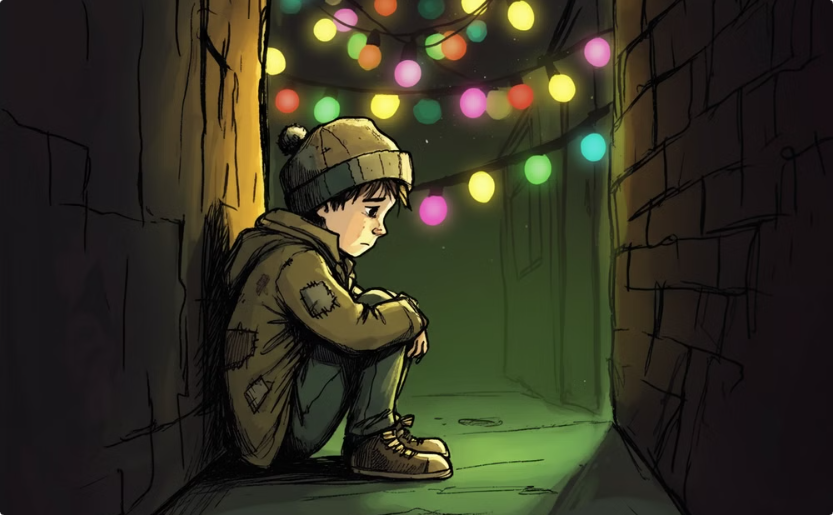 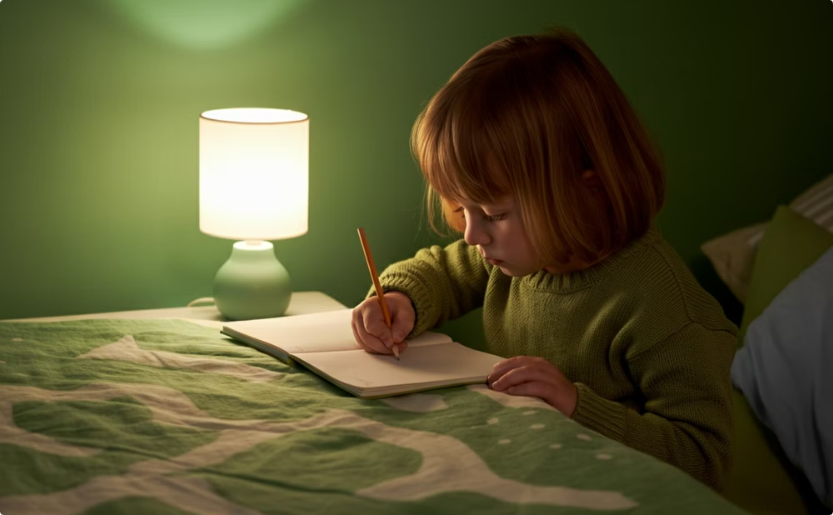 Иллюстрация
Рефлексия
Нарисуйте сцену из рассказа, которая вас особенно впечатлила.
Напишите, как рассказ изменил ваш взгляд на детство.
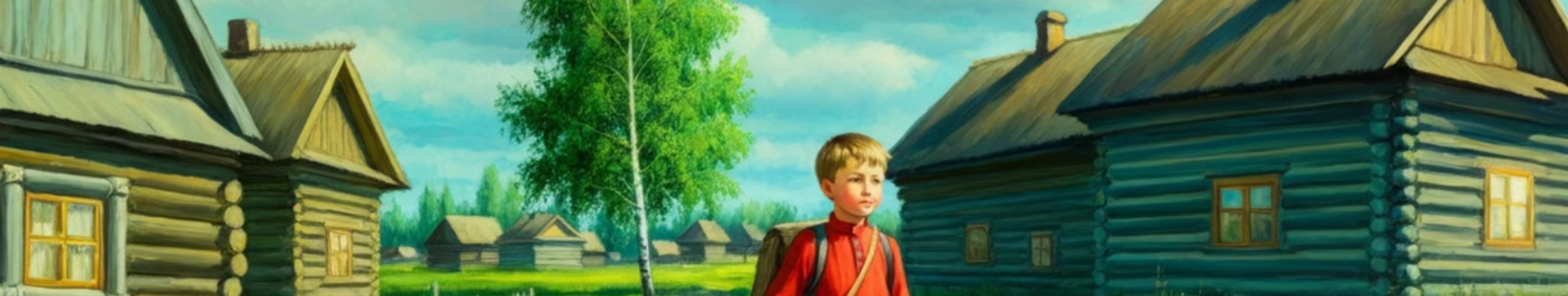 "Филипок" Л.Н. Толстого
1
2
3
Сюжет
Характер героя
Жизненный урок
Маленький мальчик Филипок стремится попасть в школу, преодолевая страх.
Филипок проявляет решительность и любознательность, несмотря на трудности.
История учит важности образования и преодоления собственных страхов.
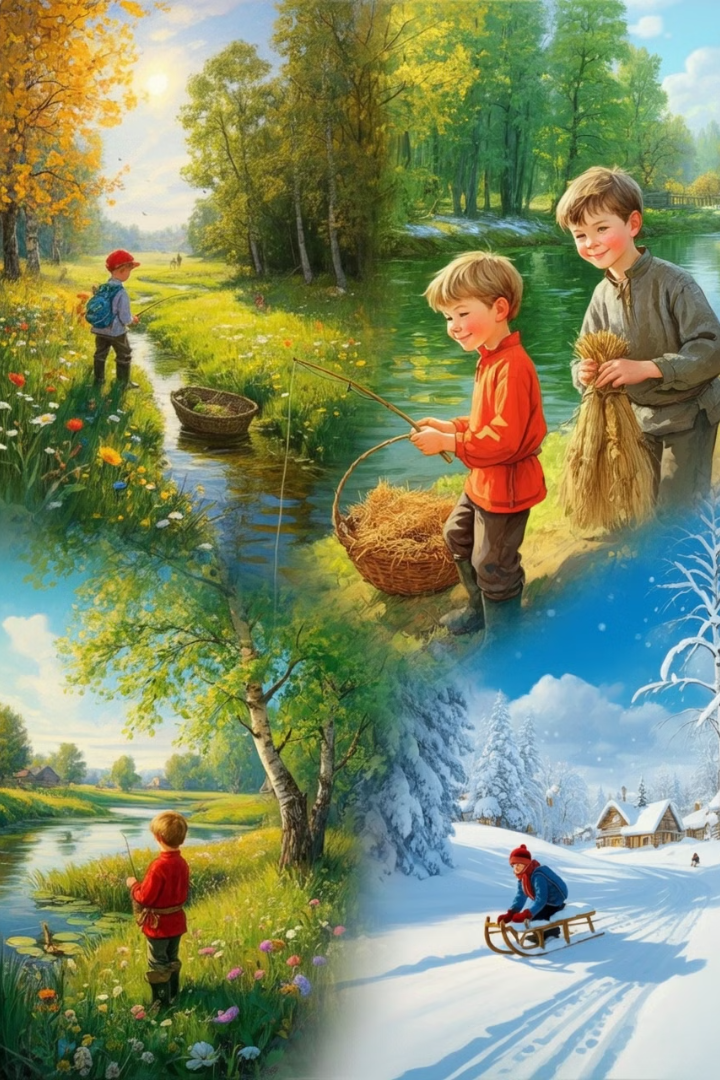 Трилогия Толстого "Детство", "Отрочество", "Юность"
Реализм
Толстой передает повседневные переживания детей
Взросление
Схожесть переживаний Филипка и героя "Детства"
Актуальность
Элементы, остающиеся важными в современной литературе
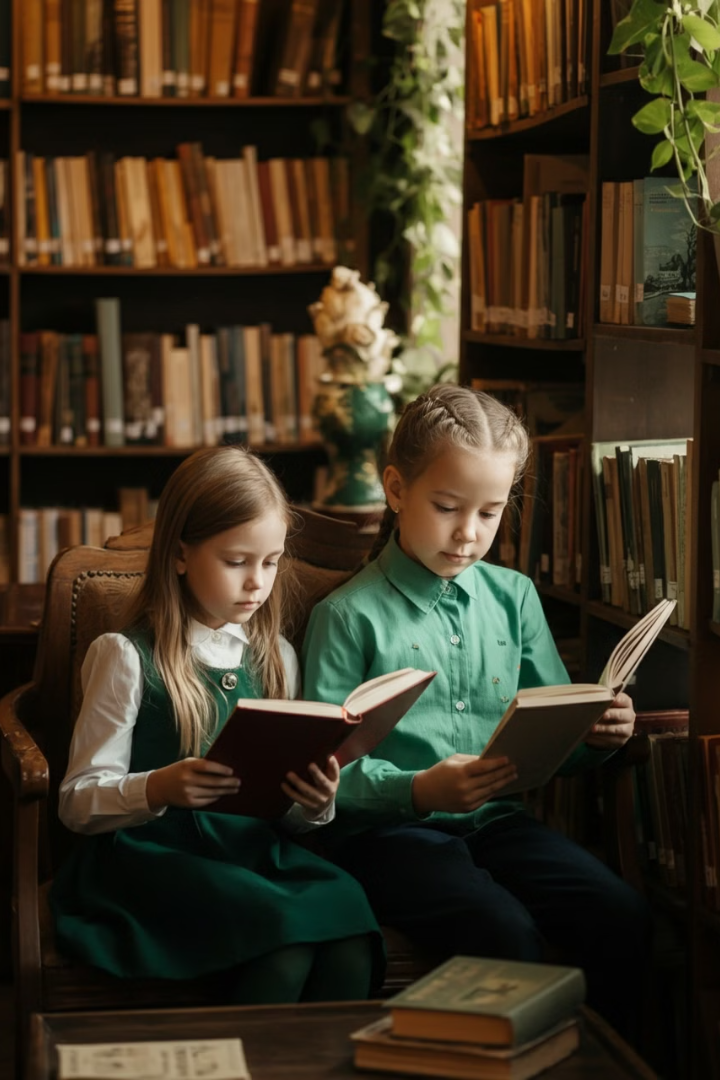 Творческое задание по произведениям Толстого
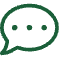 Диалог героев
Напишите воображаемый разговор между Филипком и Николенькой Иртеньевым.
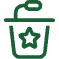 Рефлексия
Поделитесь, какой эпизод в рассказах Толстого вам показался особенно важным.
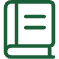 Сравнение
Сопоставьте темы произведений Толстого с современной детской литературой.